DOMESTIC VIOLENCE PROSECUTION UNIT
Greg Gilbert
Chief Prosecutor
greg.gilbert@scdag.com
Domestic Violence Prosecution Unit
Special Unit in District Attorney’s Office
9 Prosecutors
2 Special Prosecution Assistants for worst criminals
5 victim / witness coordinators: 1Criminal Court Investigator / 2 General Sessions investigators
2 Courtrooms, General Sessions 10 and Criminal Court 5
Vertical Prosecution Model
Non-Courtroom Duties
All Prosecutors on call advisors to law enforcement
1 Prosecutor advises sex crimes; attends weekly “cold case” rapes 
1 Prosecutor assigned to the Family Safety Center to advise Memphis Police, Victim’s Advocates and Social Service Advocates
Attend weekly “High Risk” meetings
Consult with suburban court prosecutors
Attend GPS meetings
Intimate Partner Cases Only
36-3-601 “Domestic Abuse Victims”
Parties who are current of former spouses
Parties who live together or who have lived together
Parties who are dating or dated or had a sexual relationship
Parties related by blood or adoption
Parties related or were formerly related by marriage  
Children or parties from any of the above relationships
2020 Caseload
5,689 total cases resulting from physical arrests (vs. 6,100 for 2019)
3,300 total indictments
20 Intimate Partner Homicides (vs. 17 for 2019)
Domestic Violence Homicides in total ?
These are the reported incidents of domestic violence
How many cases go unreported?
TRADITIONAL VIEW :
Domestic Violence is a “private matter”…
Some Actual Costs of Domestic Violence…
Impact of Domestic Violence Calls
Billions spent for immediate physical and mental healthcare costs
Billions lost in loss of work productivity
Emergency and 1st Responder costs…
Paramedic /EMT’s response 
Law Enforcement response
2016 there were approximately 1,000,000 calls to 911. 
Fifty percent (50%) of all 911 calls in Shelby County are related to domestic violence.
IMPACT ON CHILDREN…
Higher incidence of child abuse in homes where spousal abuse occurs
Children who witness abuse in the home are …
More likely to have physical, developmental and psychological consequences in the future
More likely to become an abuser 
More likely the victim of abuse
20 Year Study
Tracked kids in homes where women were abused over 20 year period

78% became abusers by age 21

75% became abuse victims by age 21
Domestic Violence and Teens
Per Center for Disease Control
In 2019, 1 in 9  female teens and 1 in 13 male teens report some form of dating violence in past year


TN. Teens age 14-17 years had highest rate of sexual assault compared to any other age group
Per Tennessee Dept. of Health
Teens who experience dating violence more likely to… 
Suffer from serious short and long term health issues
Experience depression and anxiety
Engage in unhealthy behaviors like using drugs, alcohol or tobacco
Exhibit unhealthy social behavior
Contemplate suicide
Increased risk of victimization in college
Per University of Memphis
Of juveniles (age 17 and under) in Memphis who committed homicides, 45% of them had histories of domestic violence in their background, either as a victim or offender.
Warning Signs of Abuse
It’s About Control!!!
Extreme jealousy and insecurity
Constant put-downs
Explosive temper
Isolation from family and friends
Possessiveness
Checking cell phone, social media, emails
Directives-”Telling you what to do”
Constant pressure to have sex
DIFFICULTIES of PROSECUTING DOMESTIC VIOLENCE
Prosecution more complex than stranger on stranger crime because of the “cycle of violence”…
Cycle of Abuse
Recanting Victim
Happens in 80% of our cases!!!
How Victim “Recants”
Recanting takes different forms:
Deny the incident ever happened
Minimize the event: 
Officers just “over exaggerated”
“What gun”?
Blame themselves:
“I pushed him first…”
“I’m clumsy. Got this bruise when I tripped…”
Refuse to cooperate altogether
Take the Fifth
Reasons a Victim May Recant / Become Non-participant
Victim is reliant upon abuser for housing, life needs, child care, etc.
Conflict / danger resolves upon arrest. By prosecuting the Victim exposes herself to Court system…
Shame and embarrassment 
Stress of trial 
Language Barrier
Fear of Deportation
Psychological vulnerability / Low self esteem
Fear of DCS Involvement
Reasons a Victim May Recant / Become Non-participant
Threats of harm by her abuser
Actual physical violence
Loss of custody of kids
Family / Religious / Cultural Pressure
Don’t break up the family
Sin to leave your husband
Don’t allow outsiders in the family affairs
Prosecution Strategies and  Recanting Victim
Don’t Blame the Victim!
What is driving the Victim’s decision to not prosecute?
Fear of abuser?
Lack of alternative housing?
Child care?
Enlist help of law enforcement or social services
Multiagency approach
Goal: Empower the Victim to stand up to her abuser
Vertical Prosecution Model
One Prosecutor / One Witness Coordinator  from filing of charges to disposition
Prosecutor invested and accountable
Victim receives accurate and consistent information
Goal: Instill Victim with confidence to cooperate and go forward with prosecution
And their rest of his or her life!
“Evidence Based Prosecution”
(Prosecute regardless of Victim’s desire to prosecute)
Assess case on evidence available assuming Victim will not testify
Use all available evidence
Train Law Enforcement to get everything!
911 calls
Third party witnesses
Children
Photographs of Injury
Use Alternating Light Source (ALS) subcutaneous bruising
Process Crime Scene for evidence  
Videos
Cell phone data / Social media posts
Medical Records 
Jail Calls
Trial Strategies
Use of Extra Judicial Statements
Excited Utterances
911 calls
Body Worn Camera
Viable but limited by Supreme Court in Crawford v. Washington
Prior testimony under oath
Statements made for Medical Diagnosis and Tx T.R.E. 803(4)
Refresh Victims Recollection or Past Recollection Recorded T.R.E. 803(5)
Evidence prior inconsistent statements T.R.E. 613(b); 803(26)
Trial Strategies
Admissions Against Interest T.R.E. 804(b)(3)
Forfeiture By Wrong Doing T.R.E. 804(b)(6)
Witness is unavailable as result of abuser’s effort to silence the witness
Jail Calls
Applications for Orders of Protection State V. James Hawkins
Pretrial Motions to Admit Prior Acts as 404b
State v. Smith “Settled Purpose to Harm” the Victim
Trial Strategies
Indict Aggravated Stalking 
To consolidate multiple incidents into one indictment and trial
Expert Witness Testimony to Educate jury
Explain Domestic Violence and the “Cycle of Violence”
Battered Women’s Syndrome
Experts on Strangulation
Pretrial Motion in Limine to limit evidence
Rape Shield Law T.R.E 412
Consequences of Domestic Assault Conviction
Definition of Domestic Assault
A person commits Assault as defined in 39-13-101 against a “domestic abuse victim”
TCA 39-13-101 defines assault as:
 intentionally, knowingly or recklessly causing bodily injury to another
Intentionally or knowingly causes another to fear imminent bodily injury; or
Intentionally or knowingly cause physical contact with another which a reasonable person regard as extremely offensive or provocative
Graduated Punishment
TCA 39-13-111(c)graduated punishment like DUI.  
2nd offense requires 30 days and $350 fine; 
3rd offense is an E felony with 90 days and minimum $1,100 fine; 
Balance between time served and maximum sentence shall be served on supervised probation (39-13-111(e))
Two years for Probation
TCA 40-35-303(c)(2)(B) Probation may be extended to two (2) years  
Applies to Assault, Vandalism or False Imprisonment if the Victim is a “domestic abuse victim” (36-3-601(5))
Gun Dispossession
TCA 39-13-111(c)(6)(A):  If found guilty of domestic assault, Judge shall immediately order defendant to dispossess himself or herself of all firearms within 48 hours;
Must complete an affidavit of firearm dispossession and return it to the court certifying you have transferred weapons
Felony if Committed After Being Enjoined by Court Order
TCA 39-13-102(c) It is Aggravated Assault if person who is enjoined by order, diversion or probation agreement from causing or attempting to cause bodily injury to the individual 
Order-includes “no contact” bond condition on an active case
Definition of Aggravated Assault
TCA  39-13-102: Aggravated Assault is the intentionally or knowingly committing an assault that 
Results in serious bodily injury 
Results in death 
Involved the use of a deadly weapon; or
Involved strangulation or attempted strangulation
Strangulationdefined
Intentionally or knowingly impeding the normal breathing or circulation of the blood by applying pressure to the throat or neck or by blocking the nose and mouth of another person, 
No requirement the person has intent to kill or protractedly injure the victim.
Does not require victim to become unconscious
Unconsciousness is significant if establishing  Aggravated Assault  due to “serious bodily injury”
Does not require visible injury
Does not require  medical treatment
Requires only an “attempt” to strangle
Strangulation Injuries and Consequences
Red Marks and Bruises
Petechiae
Hoarse or Raspy Voice 
Swelling to lips and / or tongue
Breathing changes
Vomiting
Coughing up blood
Nausea
Urination or defecation 
Vision or hearing changes
Miscarriage
Unconsciousness or Death (in relatively short time)
Why Is Strangulation Significant?
Strangulation is a significant predictor of future violence
Strangulation is the ultimate expression of power and control over a victim
If your partner has strangled you in the past, you are seven (7) times more likely to be the victim of homicide at their hands
Lethality Assessment Program
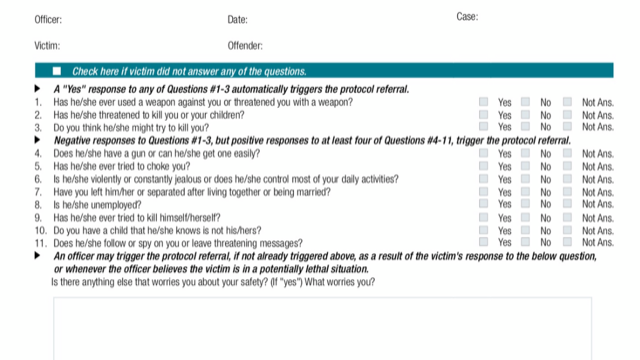 DV Assault: Mandatory Arrest  Primary Aggressor Rule
36-3-619(a) grants to make arrest for misdemeanor even if it did not occur in presence of the officer
The preferred response is arrest
Even if there is reason to believe two parties committed domestic assault, officer shall try to determine the primary aggressor
Arrest is the preferred response of only the primary aggressor  
But… if officer who believes all parties are responsible has discretion to arrest all or none of the parties
What is an officer’s likely decision in the circumstance?
Violation of Protective Order
T.C.A. 39-13-113
Subject to 12 hour holding period of t.c.a. 40-11-150(a)
To charge this offense requires:
(a)Notice to Defendant-service required; and 
(b)Opportunity to appear and be heard; and
(c)Judicial finding: the Defendant committed domestic assault, sexual assault or stalking upon the Petitioner
Violation shall be served consecutively to any criminal offense charged based on new contact
Coercion or Persuasion of a Witness
TCA 39-16-507(a) it is crime to … by means of coercion… influence a witness to
Testify falsely
Withhold testimony; or
Elude service of process or be absent from an official proceeding
Coercion-requires some sort of “threat”
Recent Legislation and Case law
New “Persuasion” Provision of Coercion statute
39-16-507(c) It is a crime in a case involving  domestic assault  … by means of persuasion …to influence or attempt to influence a witness to 
Testify falsely
Withhold information; or
Elude process or be absent from an official proceeding
Legislative Intent
Often the greatest obstacle to address domestic violence is keeping the victim involved until the case is concluded.  
Reasons victims fail to cooperate are complicated and varied, but often involve coercion or improper influence to testify falsely, withhold testimony or elude process
 Coercing a domestic violence victim by threat is a felony, but there is gap between a threat of violence and influencing a victim by less aggressive, but equally damaging means
This new misdemeanor is a tool to prevent jail calls or contact after bond release in which a Victim is encouraged to evade or testify falsely.
Leigh Ann’s Act
39-13-113(i)(1) added in July 2019
It is an offense to violate a “No Contact” order made as condition of bond for an offense involving a domestic violence abuse Victim
Punished as an “A” misdemeanor ( formerly treated merely as “contempt of court”)
Now sentence up to 11/29 and must be served consecutively to any offense which the Defendant was originally arrested
State v. Jarman 604 S.W.3d 24 (Tenn. 2020)
Issue: Should proof of a prior bad act be permitted in a trial when the Defendant had been acquitted on the same facts at a previous trial?
Holman Doctrine
In 1981 the Tennessee Supreme Court adopted a categorical ban on the use of acquitted-act evidence. 

RULE:“Evidence that a defendant committed an alleged crime other than that for which he is on trial should not be admitted when he has been acquitted of such alleged other crime.”State v. Holman, 611 S.W.2d 413
Jarman Facts
April of 2015, Steve Jarman calls 911 requesting assistance for his girlfriend who shot herself.
In same call Jarman recounts entering the living to find his girlfriend pointing a gun at him and then the gun went off.
Girlfriend is found with a gunshot wound to the chest.
Jarman later tells investigators various versions in which he entered the room before and after the fatal gunshot. 
Jarman gives a version in which he attempts to disarm his girlfriend and the gun accidentally discharges
Jarman finds himself indicted for first degree murder!
State’s 404b Motion
Jarman was previously charged and acquitted in 2013 for Assault upon the same Victim, but is acquitted after Victim recants at trial.
In the murder case, State files notice of intent to introduce evidence of the 2013 assault pursuant to T.R.E. 404b
Trial Court follows Rule 404 and conducts a hearing outside jury’s presence.
Trial Court admits the prior bad act, finding the 2013 assault occurred by “clear and convincing evidence” and its probative value outweighs unfair prejudice impact 
Jarman is convicted of Voluntary Manslaughter
Court of Criminal Appeals
Points to the Holman Doctrine
“the effect of the acquittal is to render less than “clear and convincing” the proffered evidence that the defendant committed the prior crime and the probative value of such evidence cannot be said to outweigh its prejudicial effect upon the defendant”
Held: Trial Court committed reversible error
Tennessee Supreme Court
We explicitly overrule Holman and the TC judgement is reinstated
Prior bad acts previously resulting in acquittal at trial are not categorically excluded in TN.
Tennessee Rule Evidence 404b provides a sufficient structured framework to analyze acquittal-act evidence before admitting these prior bad acts
Caution: Such evidence admitted only after vigorous analysis;
Prior acquittal weighs heavily against finding the incident occurred by “clear and convincing evidence.”
Self Defense: Court’s Role in Determining a Defense
State v. Benson 600 S.W.3d 896 (2020)
FACTS
Antonio Benson invites a female neighbor to socialize at his neighbors house
Benson makes sexual advances which Victim  rejects 3 times
Victim becomes angry. Punches Benson in the nose.
Benson responds by shooting Victim multiple times in her face, chest and back
Benson doesn’t testify, but asks for Self Defense instruction because Victim was first aggressor
Trial Court Denies Request for Self Defense Jury Instruction
Court of Criminal Appeals
Reversible error not to instruct Self Defense
Proof did raise the defense
Jury’s job to decide how reasonable Benson was in reacting to the punch in the nose with deadly force
General Defense
Self Defense is a General Defense (Unlike Affirmative defense)
39-11-203(c) Burden of proof on the Defense to admit admissible evidence that the defense is applicable 
Then burden shifts to State to prove beyond reasonable doubt defense doesn’t exist
Trial Court need not address the existence of a general defense “unless it is fairly raised by the proof”
What level of proof is required to “fairly raise” the issue?
“Affirmative” Defense of Insanity
The Defense of Insanity must be raised by “preponderance of the evidence”
A General Defense must be raised by what quantum of evidence?  
Never before decided
Surely less than an Affirmative Defense?
State Argues:
Self defense is “fairly raised by the proof” if:
A reasonable juror could find in the defense’s favor
Objective standard
Defense Argues:
A jury should be charged with the general of Self Defense if :
The Defendant proposes “the slightest evidence” standard
The decision whether Self Defense applies is not a Judicial determination if the slightest of evidence is presented to support its existence
TN Supreme Court Decides
We reject the Defense’s minimal or “slightest evidence” standard

It is certainly lower than the “preponderance of the evidence” burden for raising an affirmative defense

Don’t really give a quantum but give this test…
A General Defense is Raised When:
“After the court considers all the evidence in the light most favorable to the defense, including all reasonable inferences that can be made in the defendant’s favor if the defense is raised then the instruction is given to the jury

Burden then shifts to the State to disprove the existence of the Defense
Defense Conflates Issue
Defendant claims right to shoot Victim because he was punched in the nose. 
Court seems to concede the proof established that the Defendant had a right to use non-lethal force in response to being punched in the nose
Court nevertheless says Trial Judge was correct in not giving the jury the issue of Self Defense
Use of deadly force in this case so disproportionate that jury should not have been allowed to even consider the issue
What issues should be for Jury?
The Self Defense law distinguishes between the use of lethal vs. non-lethal force
Law is clear that deadly force only justified when confronted with deadly force
If Defendant had the right to protect himself why not give the Self Defense instruction?  Then let the jury decide?
The Court specifically sees the trial judge as “Gatekeeper” of evidence
End